Unit2Careers Writing
Done by: Entisar Al-Obaidallah
Lesson Goals
Analyze
Take
1
2
a cover letter correctly
notes on a written text
Find
Write
3
4
the information to fill in the chart
a cover letter correctly
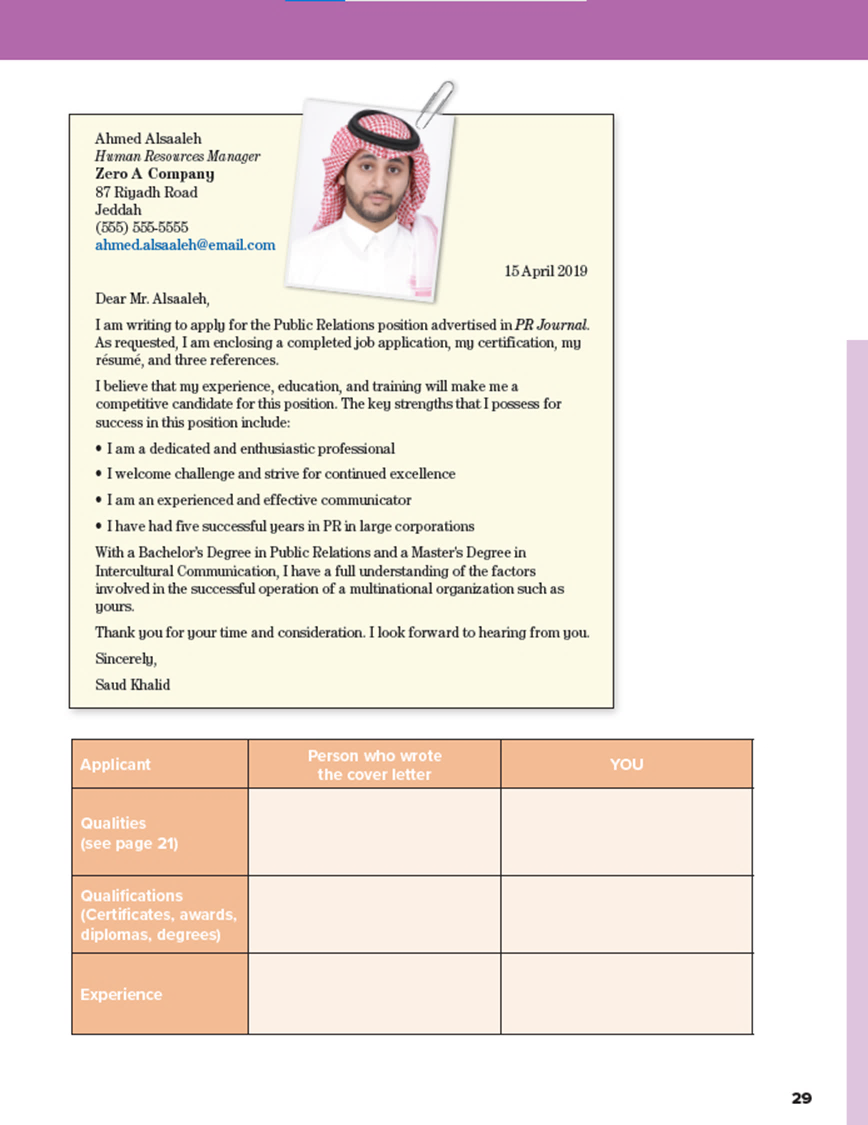 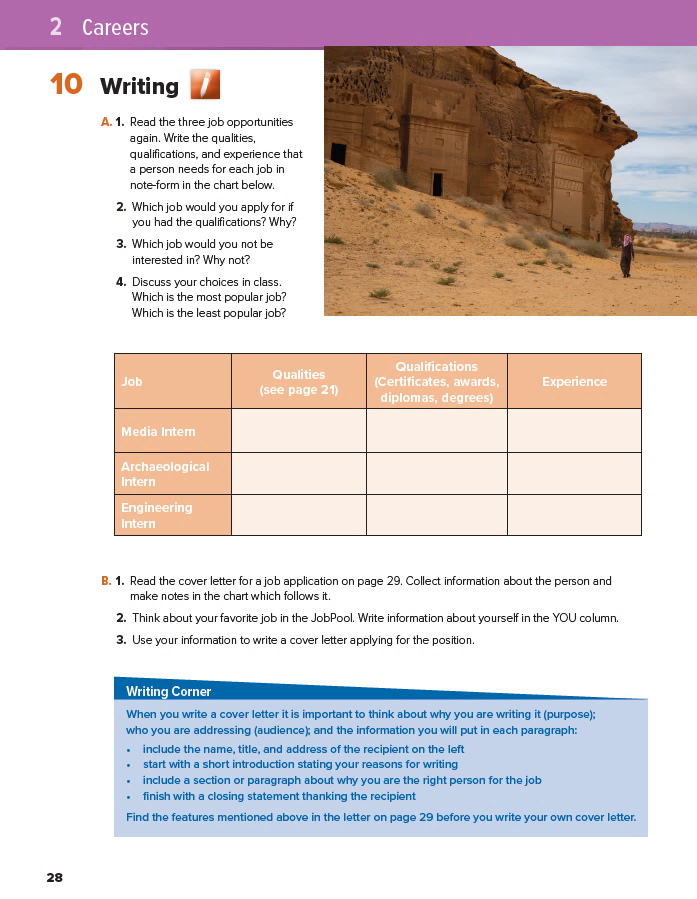 Book Open
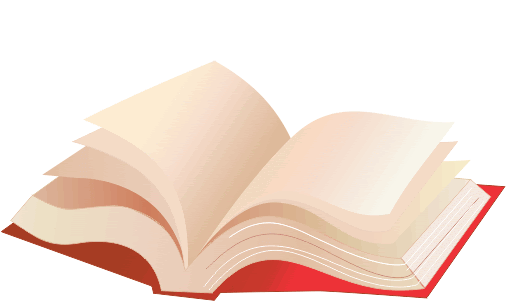 pages.(26- 27)
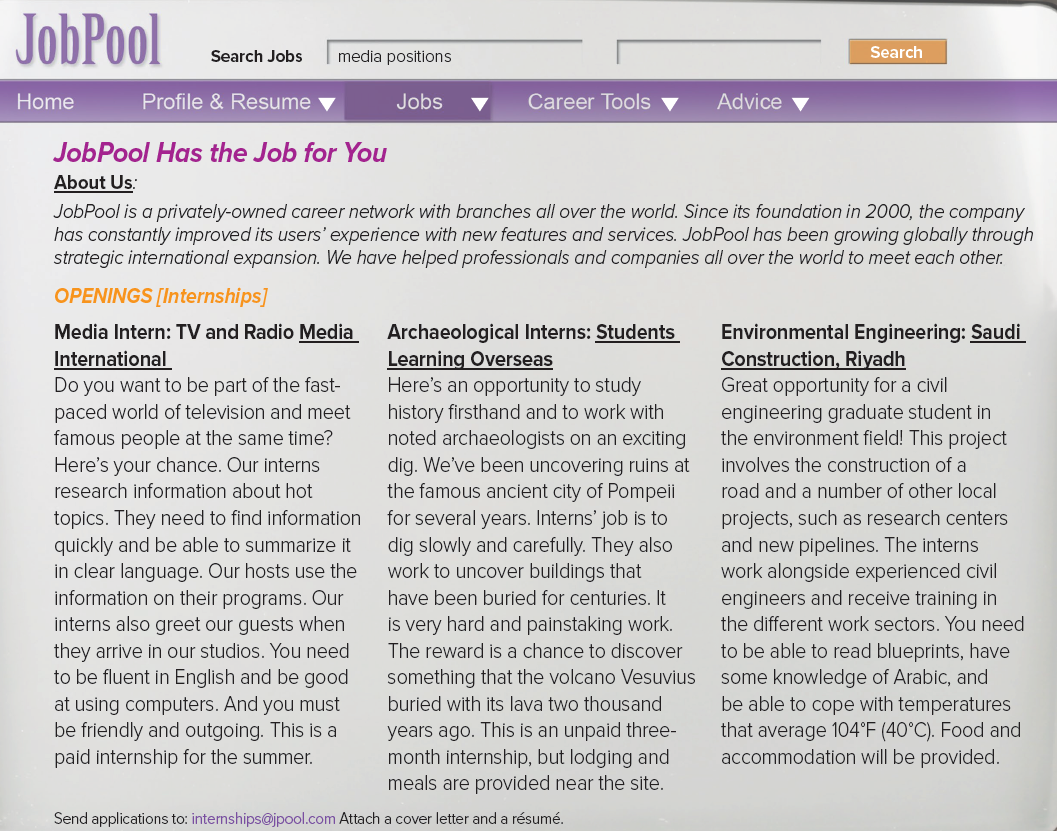 Read & Find
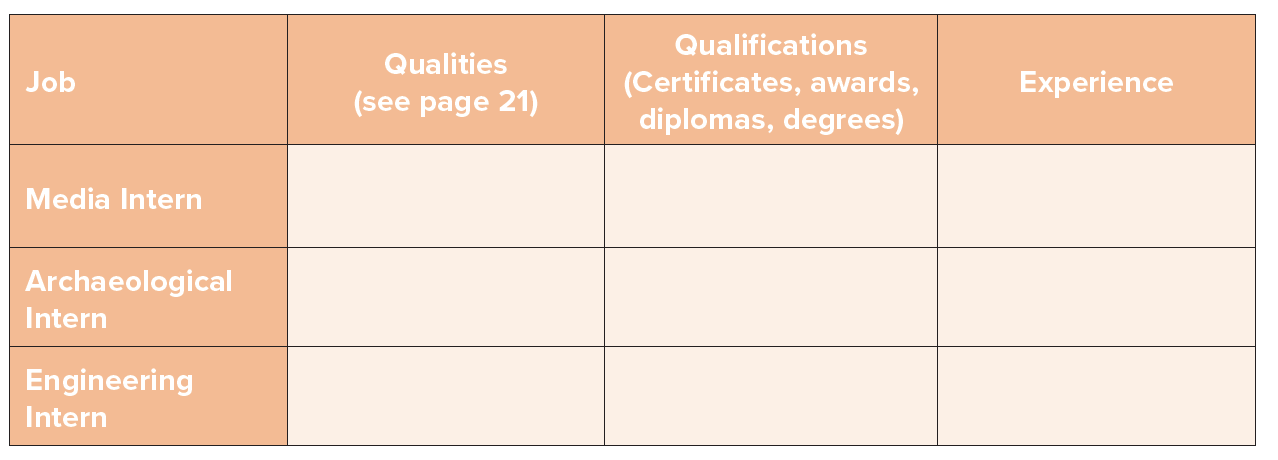 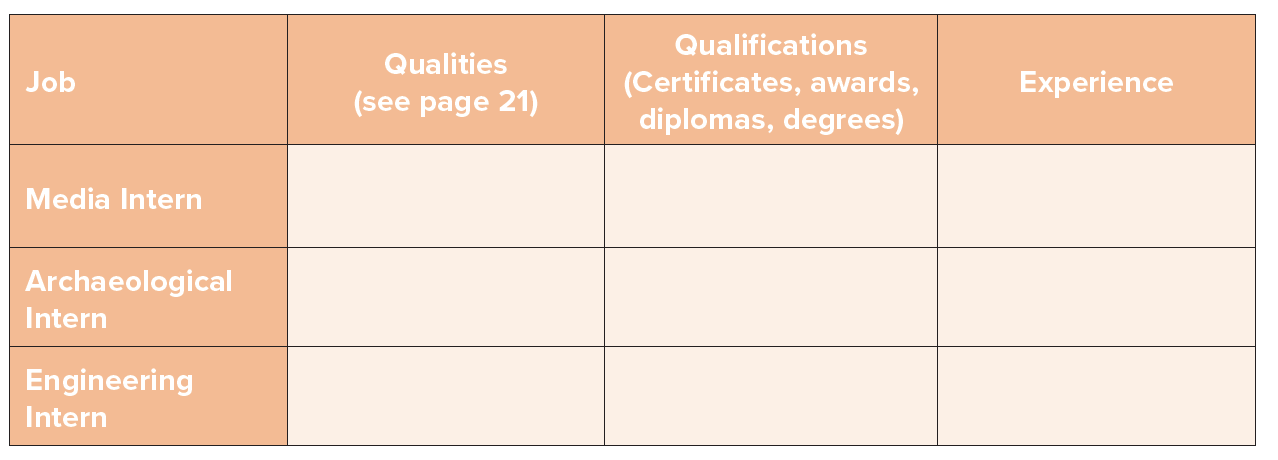 Find information quickly
  Summarize - clear language
 Fluent English
 Computer Skills
Friendly & outgoing
Research and public
 relations
Not applicable
( no mention )
Careful & methodical 
 interested in history 
 Interested in archeological 
 working with noted 
   archeologists
Not applicable
no mention probably 
experience is not 
a necessary requirement
Not applicable
( no mention )
ability to read blueprints 
 knowledge or Arabic
 tolerance to high 
  temperatures
Degree in civil engineering
 graduate student
Not required
Follow these steps to write a cover letter
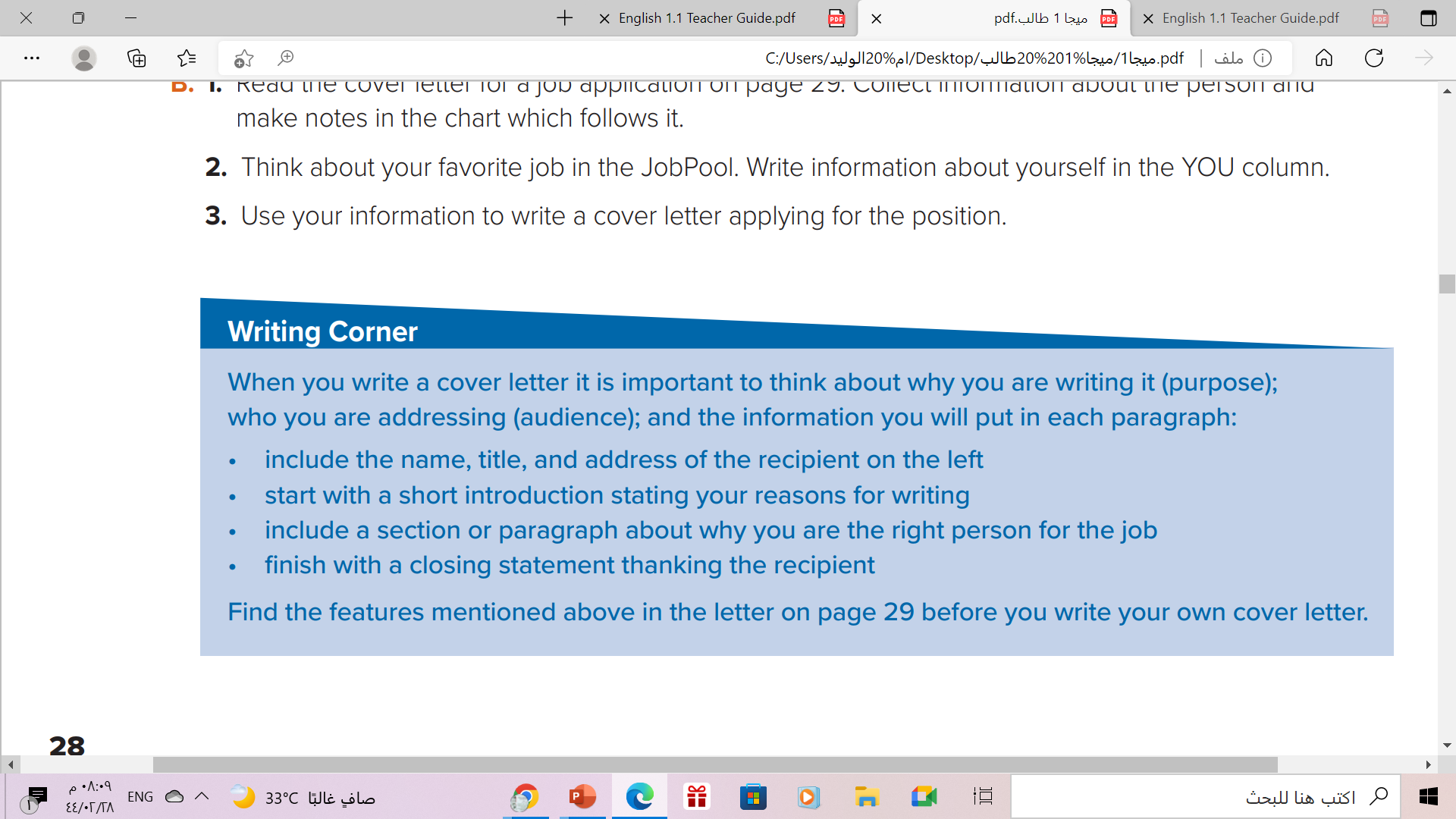 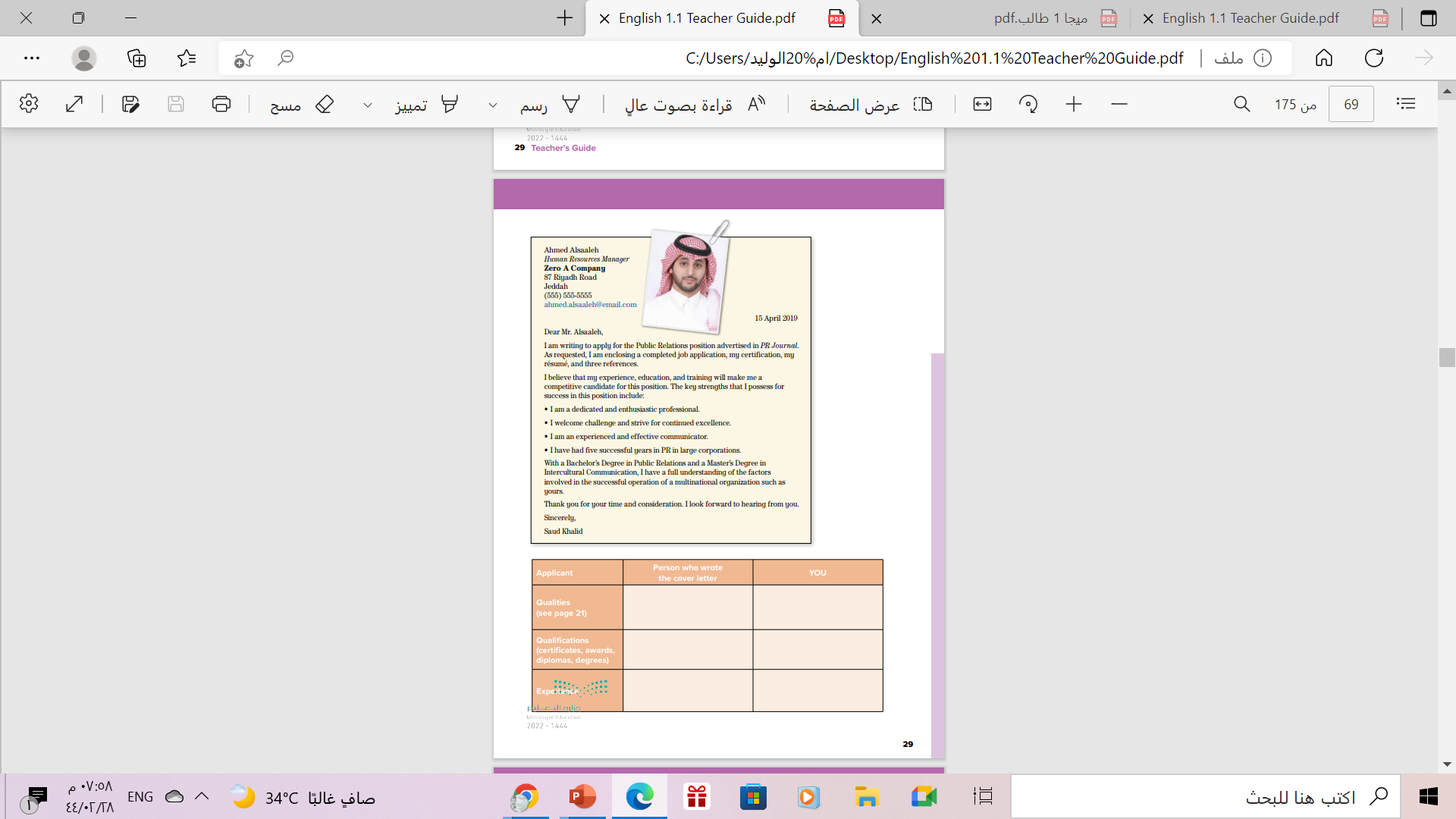 Open
Student’s book ,
Page ( 29 )
What is a cover letter?
A cover letter is a one-page document that you include in a job application (along with your resume). Your cover letter should introduce you to an employer, and give them additional information about your qualifications and character.
The goal of a cover letter is to convince employers that you’re interested in and qualified for a job.

Your cover letter is also a great place to provide additional details about your work history, skills, or life situation to a prospective employer. 

       When written well, your cover letter provides important information that your resume isn’t able to communicate.
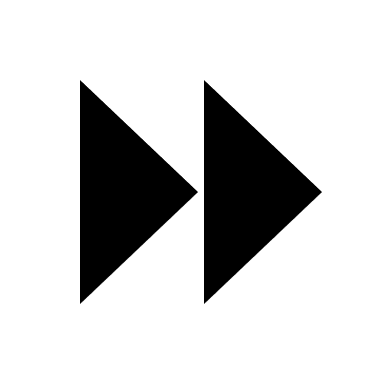 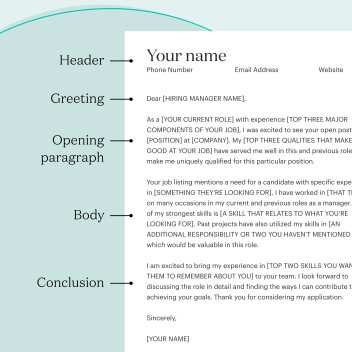 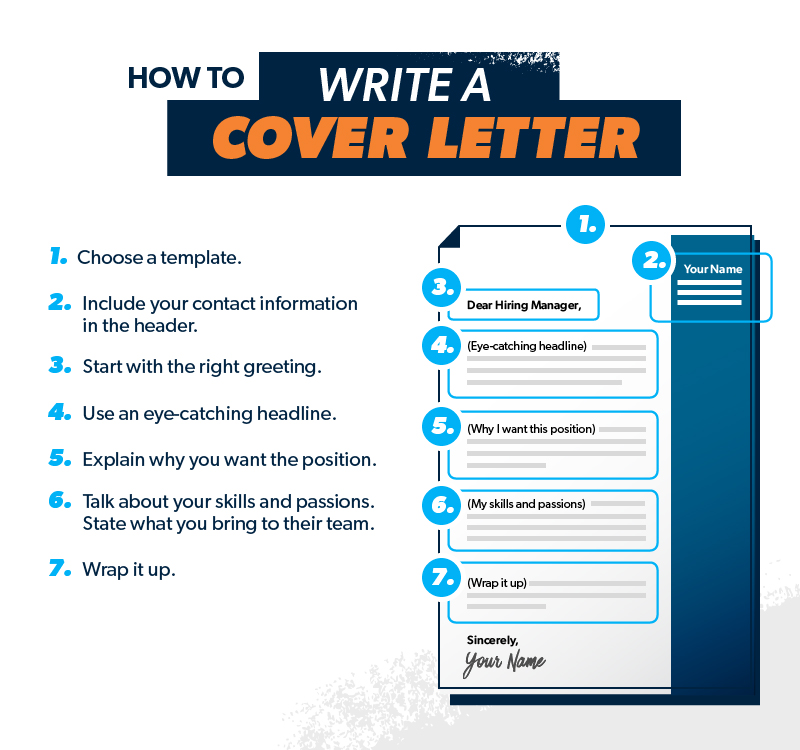 Parts of 
a Cover Letter
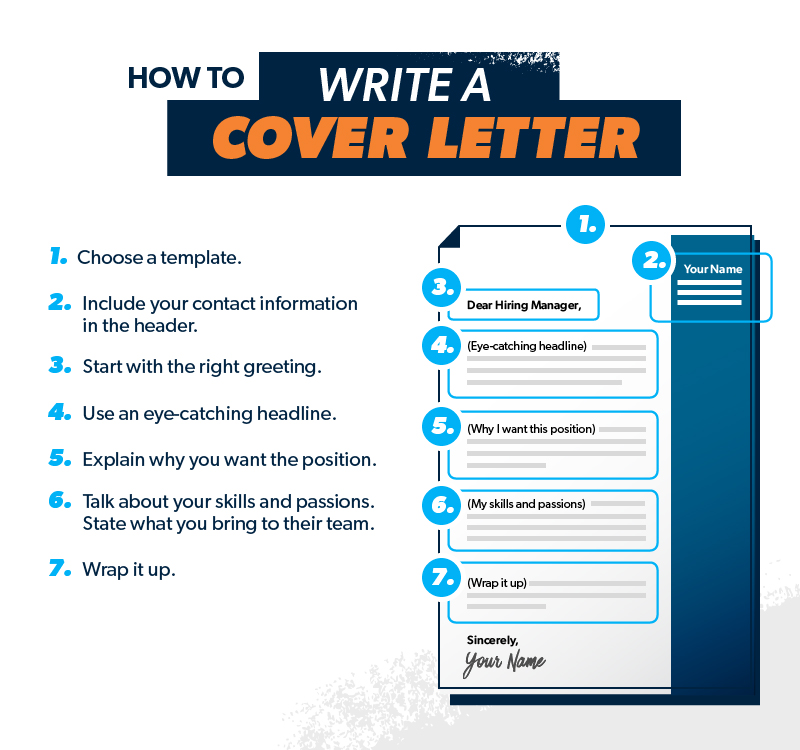 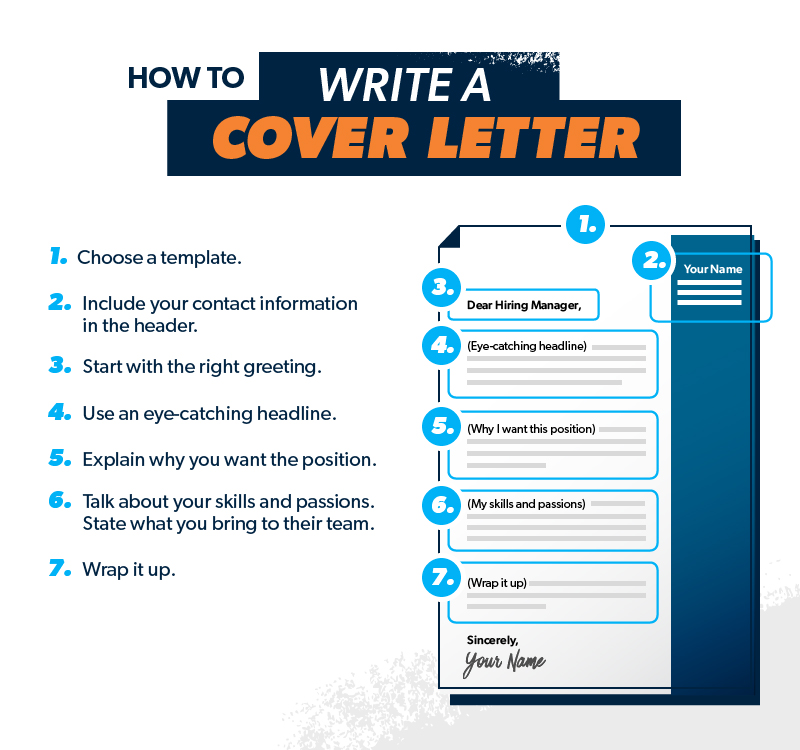 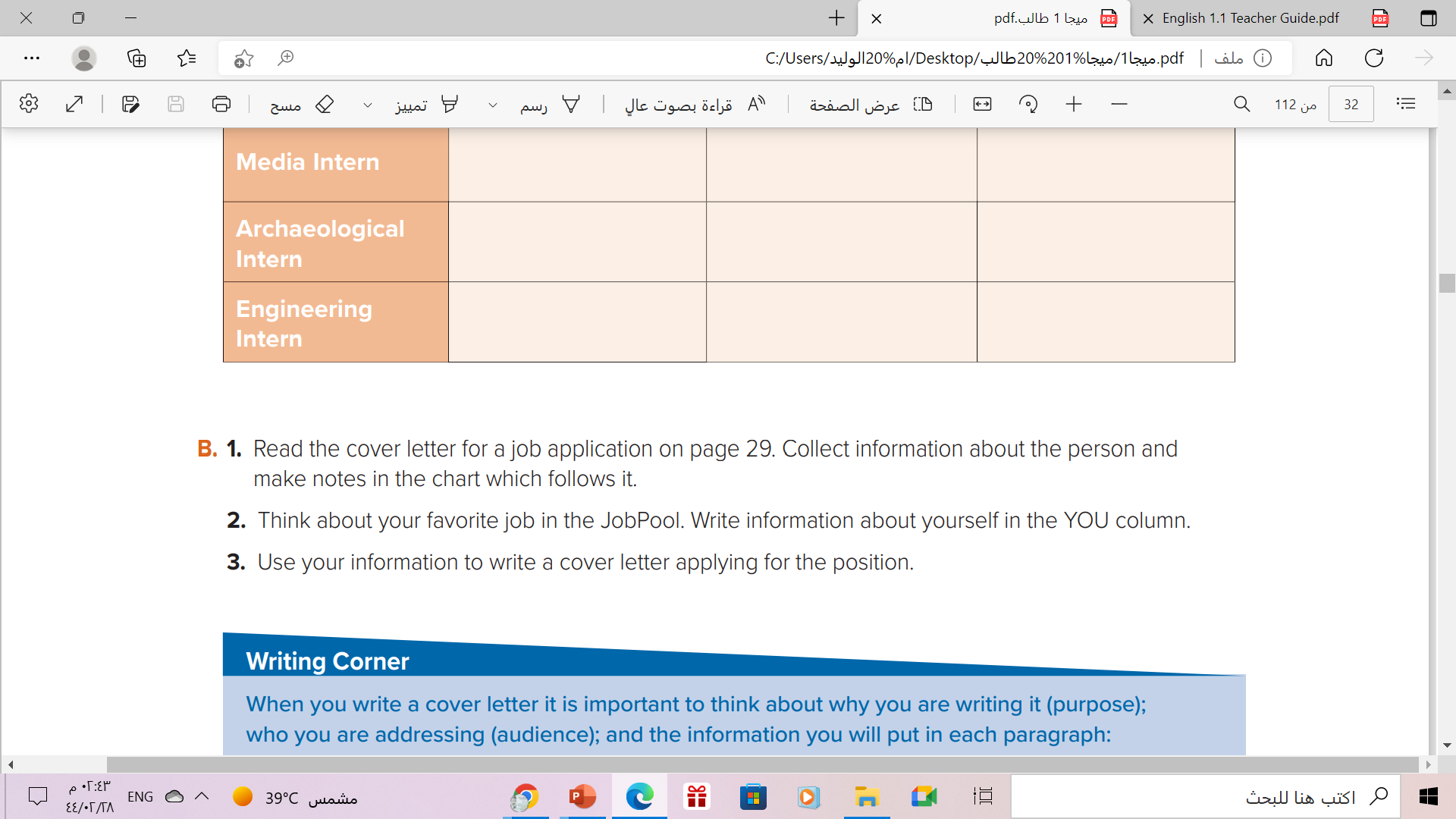 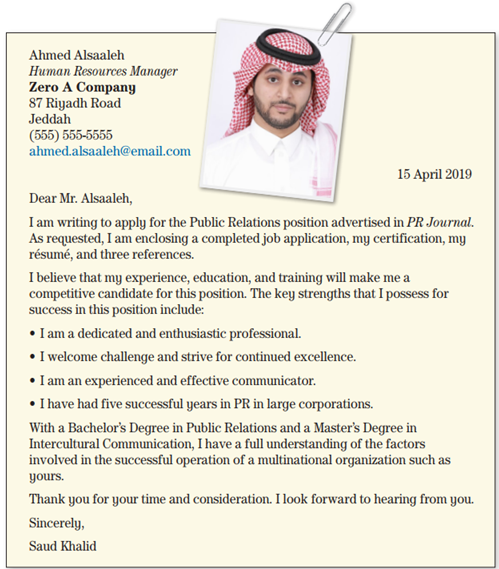 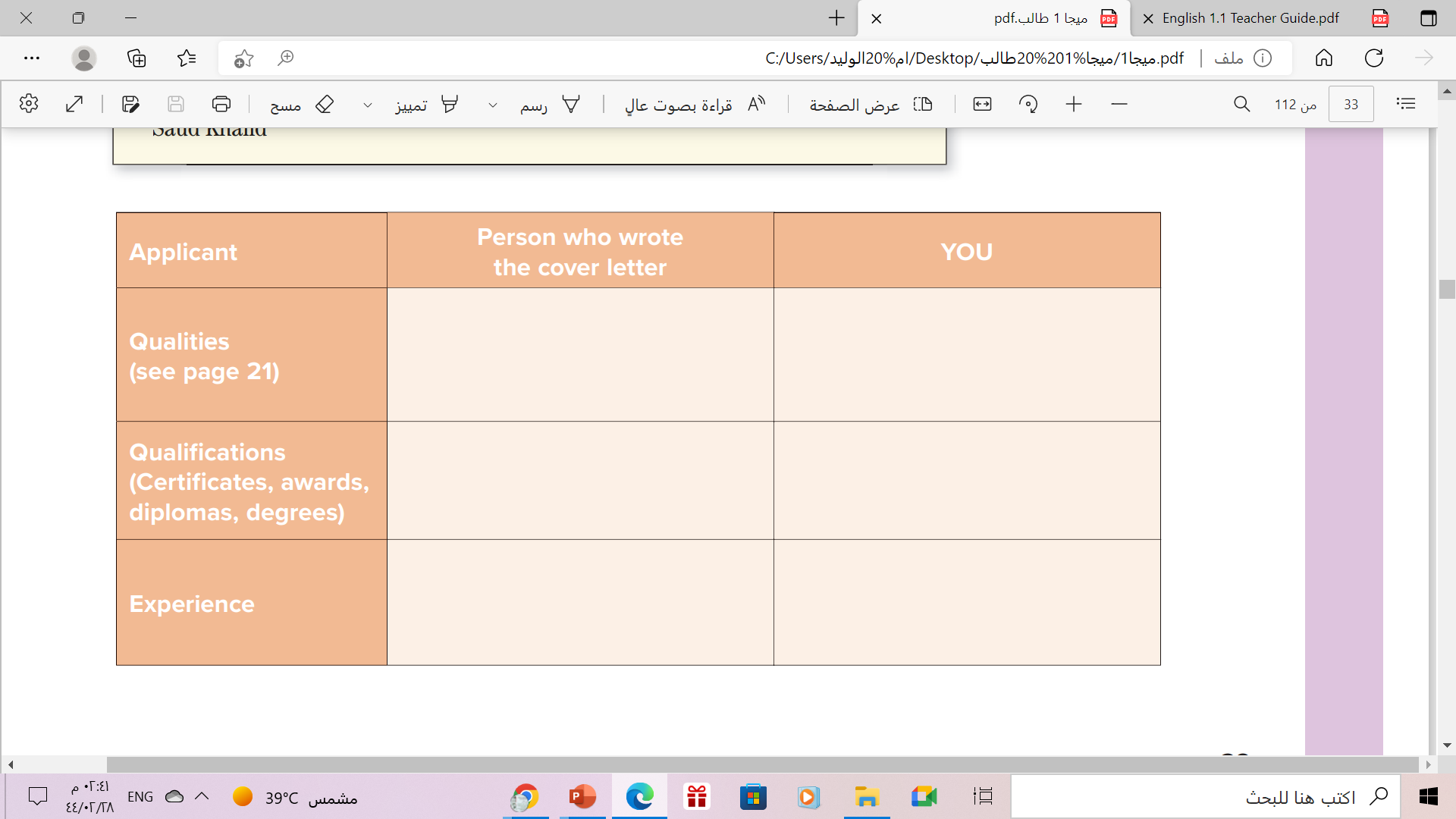 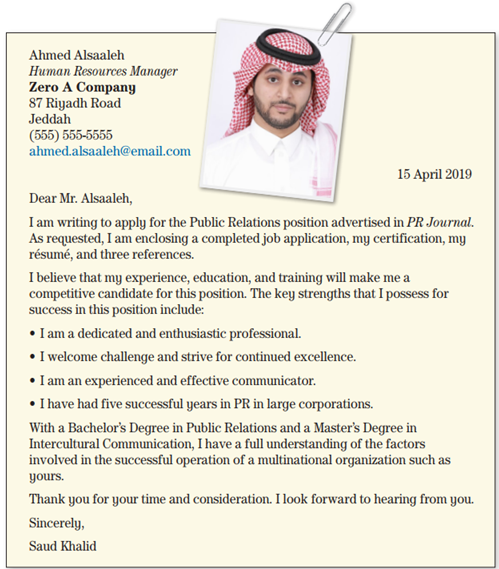 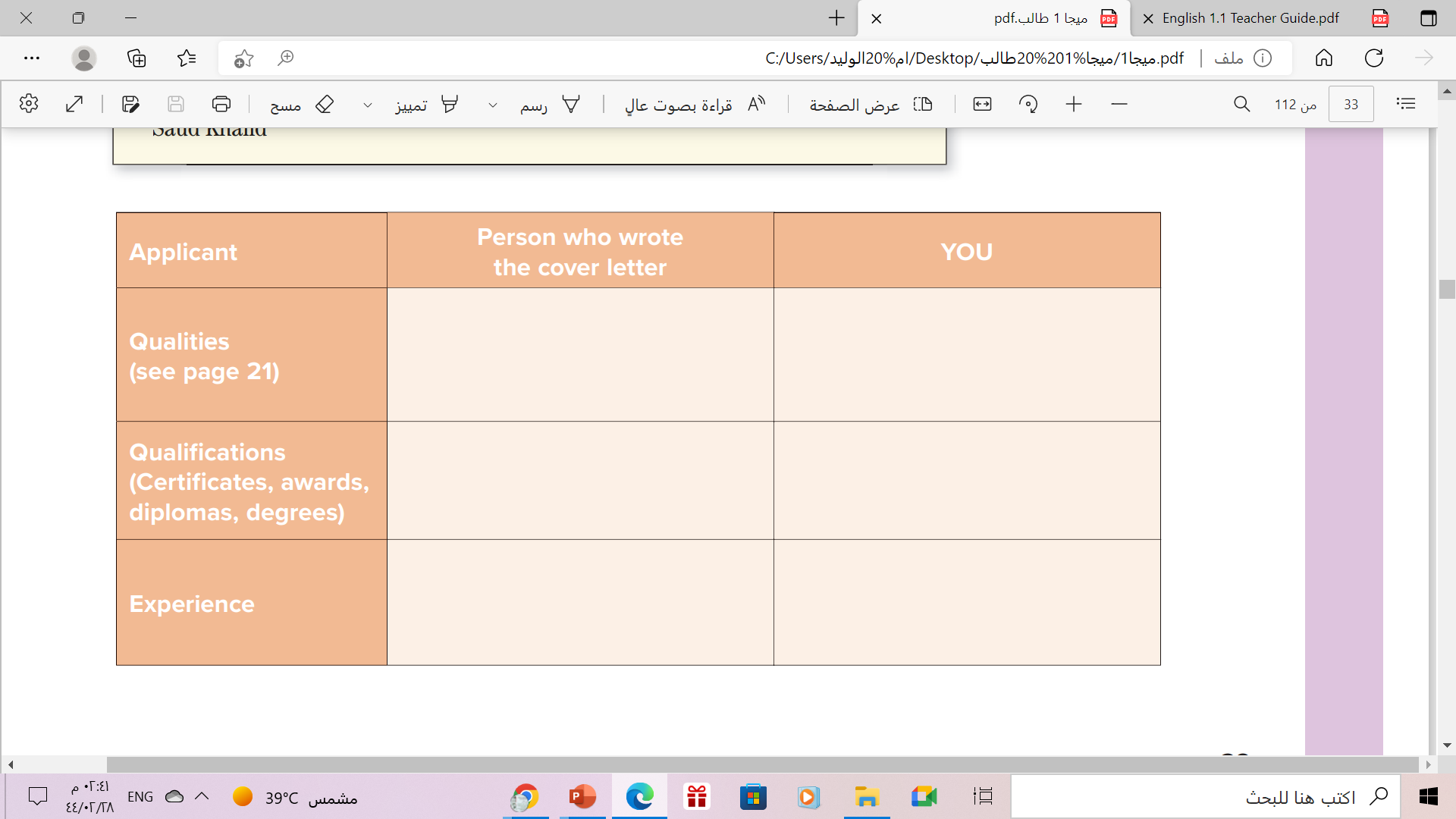 Communication skills
Interpersonal skills
       Teamwork
a dedicated & enthusiastic
 professional. 
an experienced & effective
     communicator
a Bachelor’s Degree in 
Public Relations & a Master’s Degree in Intercultural Communication
Degree in Media
Diploma course in English
Three years experience as 
     TV reporter
Five successful years in
 PR in large corporations
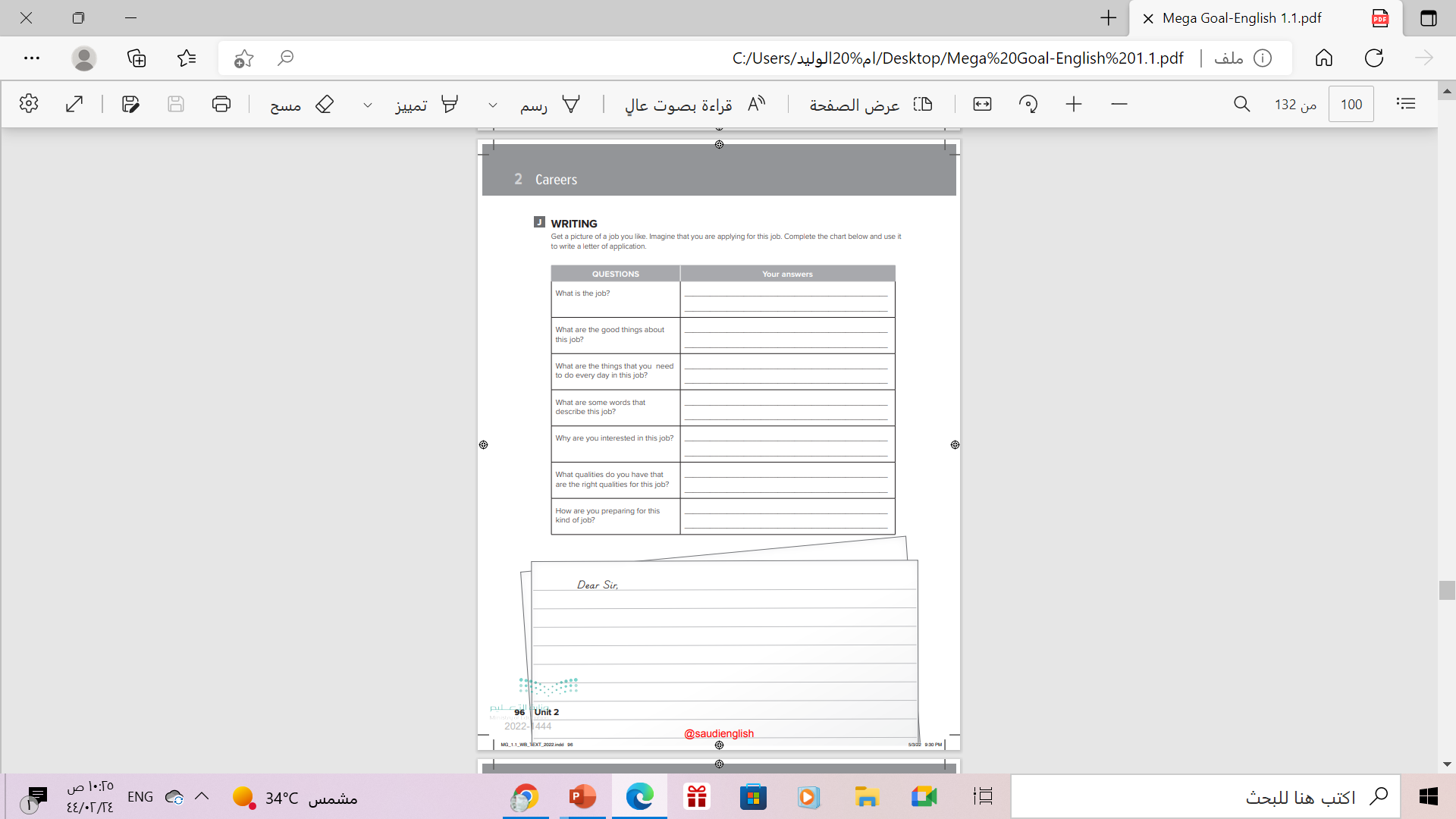 Homework
Workbook   P. (96)  , 
exercise  (  J  )
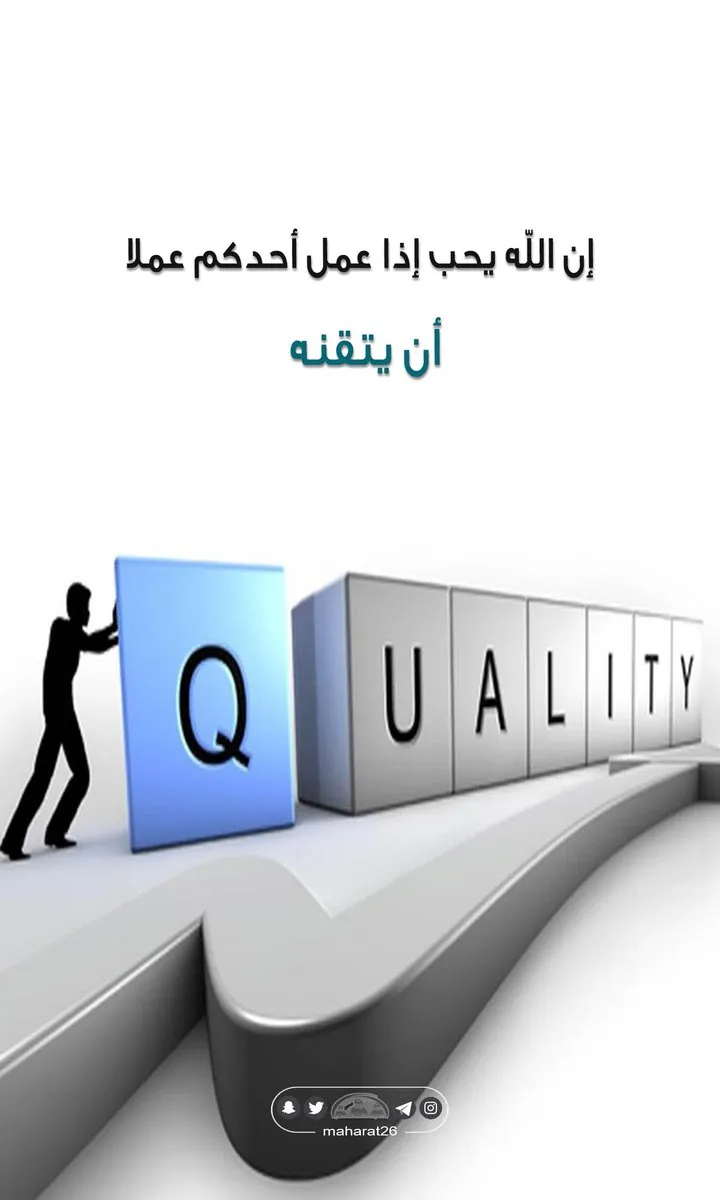 From The Holy Quraan
Thanks!
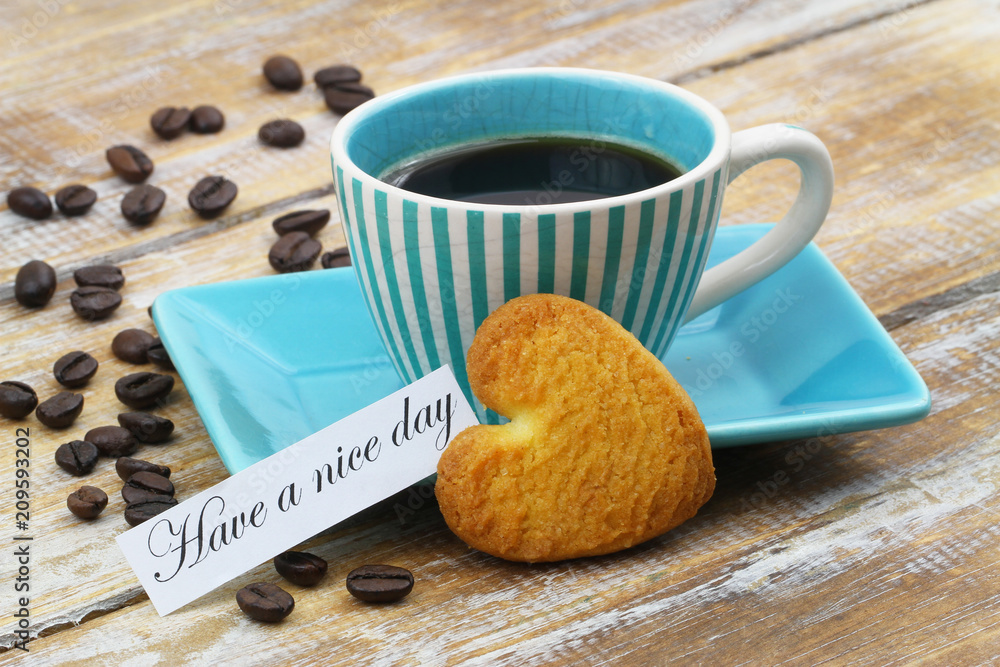